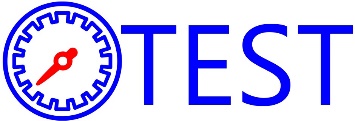 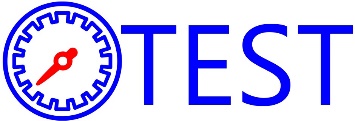 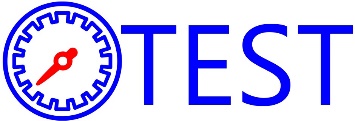 INSPECCIONES TEST se propone ser para el año 2028, el primer organismo de inspecciones del país que genere confianza en los servicios que presta, a través de la utilización de medios digitales y herramientas tecnológicas para la inspección de los servicios, cumpliendo en todo momento con los lineamientos establecidos en las normas de acreditación.